Leveraging Big Data:  Lecture 12
http://www.cohenwang.com/edith/bigdataclass2013
Instructors:
Edith Cohen
Amos Fiat
Haim Kaplan
Tova Milo
Today
All-Distances Sketches
Applications of All-Distance sketches
Back to linear sketches (random linear transformations)
All-Distances Sketches (ADSs)
ADS example
SP distances:
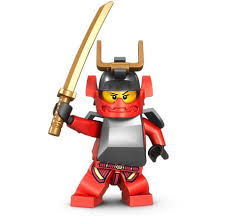 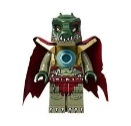 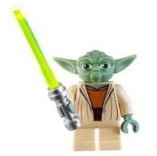 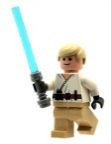 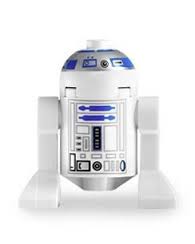 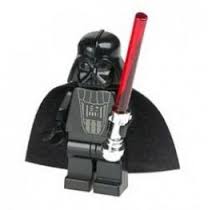 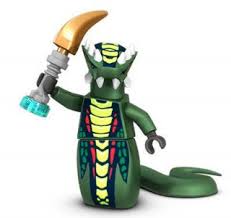 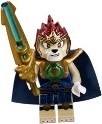 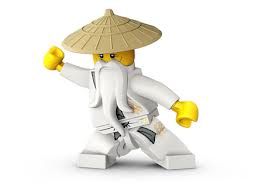 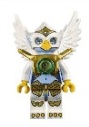 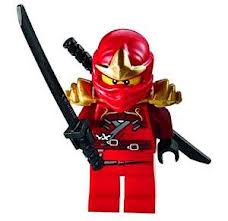 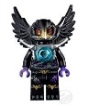 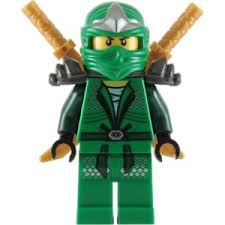 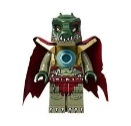 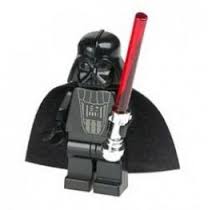 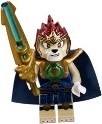 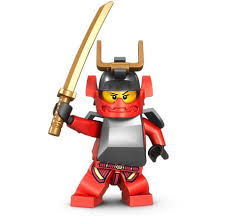 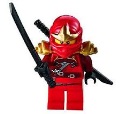 13
14
15
10
0
6
5
7
15
17
16
17
10
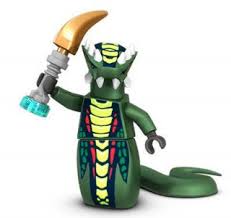 0.28
0.77
0.07
5
0.49
1
0.14
3
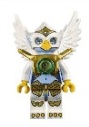 4
6
4
4
3
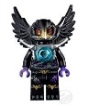 4
7
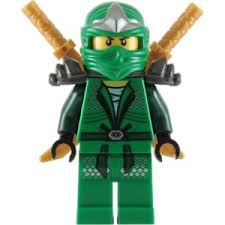 3
10
10
5
5
10
3
0.91
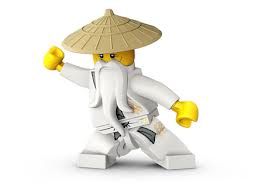 0.70
2
0.35
10
10
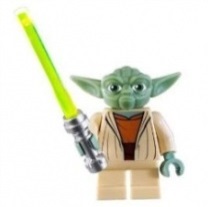 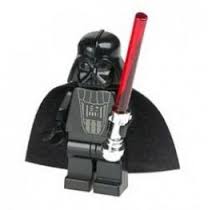 10
7
0.21
5
3
4
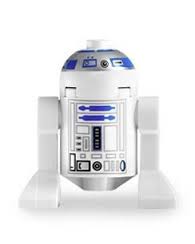 6
0.63
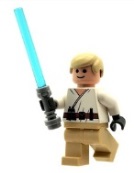 0.84
4
Random permutation of nodes
0.56
0.42
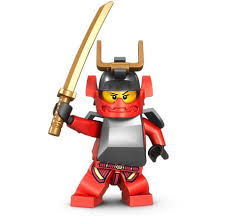 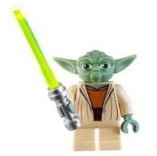 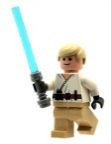 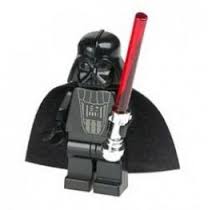 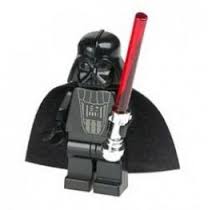 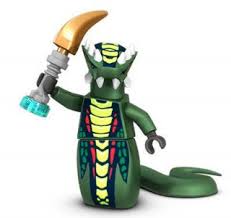 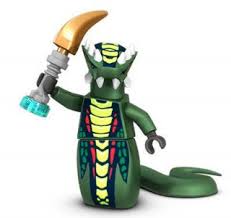 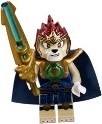 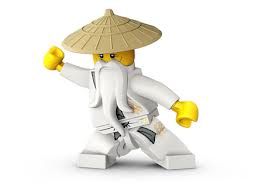 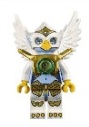 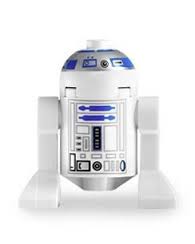 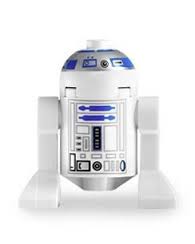 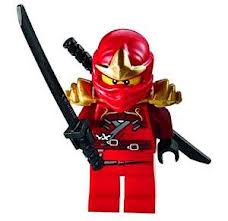 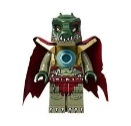 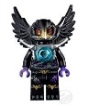 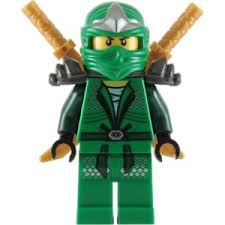 Sorted SP distances from       to all other nodes
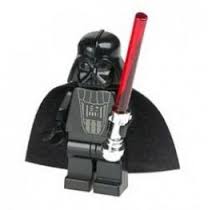 0.49
0.35
0.91
0.56
0.70
0.63
0.42
0.21
0.14
0.77
0.28
0.07
0.84
0.63
0.42
0.07
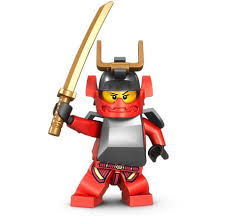 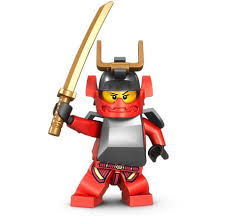 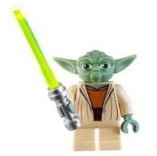 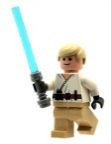 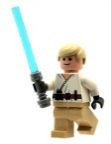 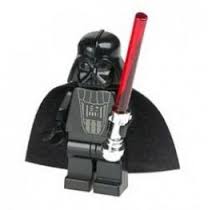 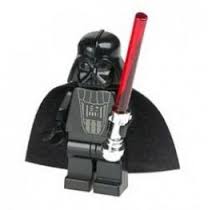 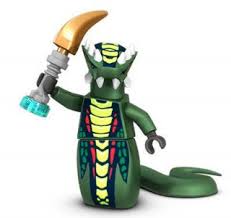 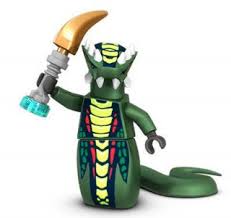 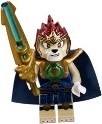 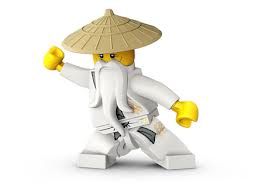 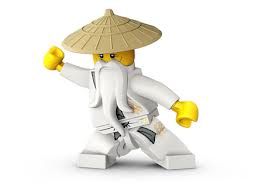 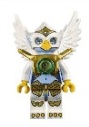 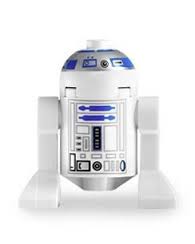 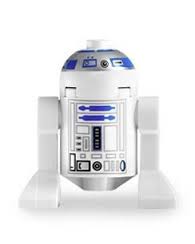 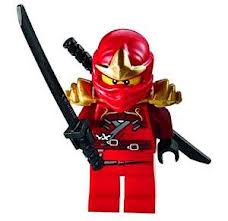 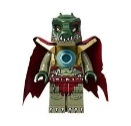 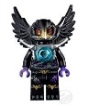 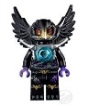 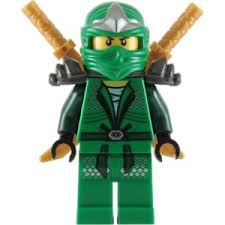 Sorted SP distances from        to all other nodes
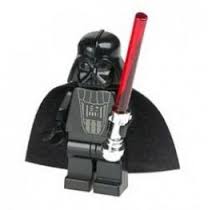 0.49
0.35
0.91
0.56
0.70
0.63
0.42
0.21
0.14
0.77
0.28
0.07
0.84
0.63
0.42
0.14
0.35
0.56
0.21
0.07
* Same argument as in lecture2 to bound number of updates to a Min-Hash sketch of a stream. Distance instead of time.
[Speaker Notes: Definition of ADSs]
ADS Computation: Dijkstra
Perform pruned Dijkstra from nodes by increasing  hash:
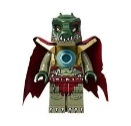 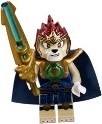 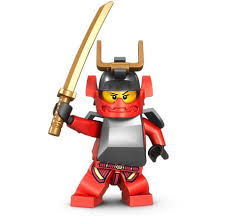 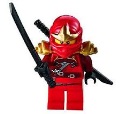 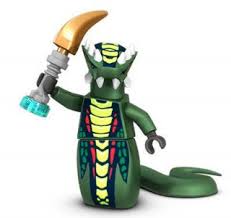 0.14
0.28
0.77
0.07
0.49
5
1
3
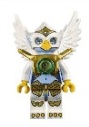 4
6
4
4
3
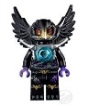 4
7
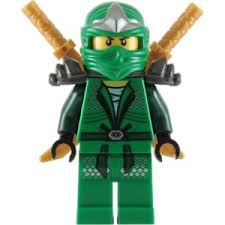 3
10
10
5
5
10
3
0.91
0.35
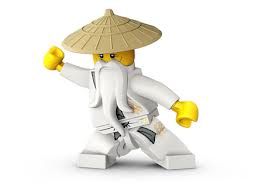 0.70
2
10
10
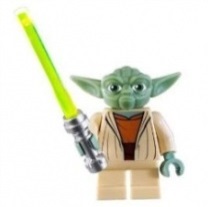 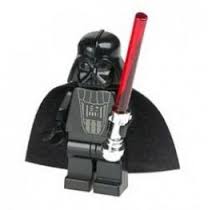 10
7
0.21
5
3
4
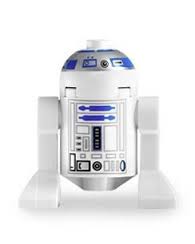 0.63
6
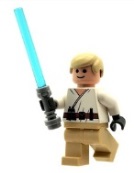 0.84
4
0.56
0.42
[Speaker Notes: The snake gets in the ADS of all other nodes, with its SP distance to that node.
The Red woman Ninja (second lowest hash) only gets in to nodes to which it is closer than the snake.
The white guy (Sensei Wu), who has the third lowest hash,  gets in to the ADS of nodes only when it is closer than the first two.  Etc.  We stop Dijkstra from v on nodes that v does not update.]
ADS Computation: Dynamic Programming
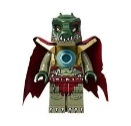 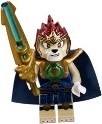 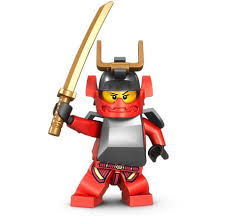 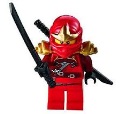 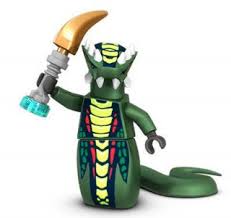 0.14
0.28
0.77
0.07
0.49
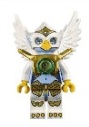 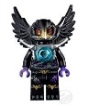 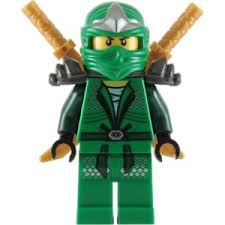 0.91
0.35
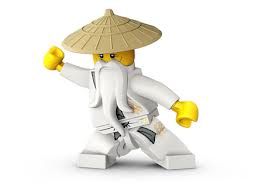 0.70
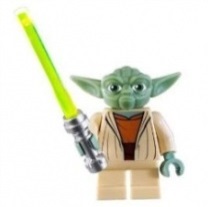 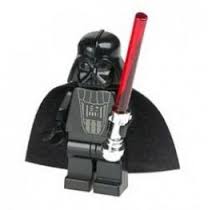 0.21
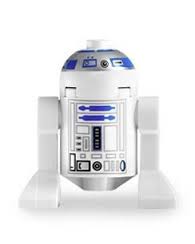 0.63
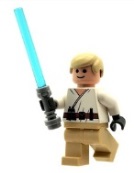 0.84
0.56
0.42
ADS Computation: Dynamic Programming
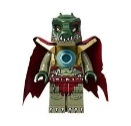 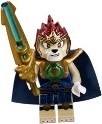 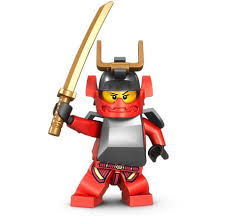 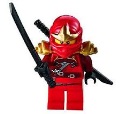 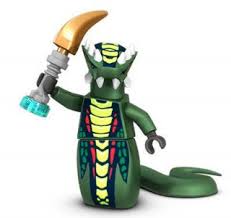 0.14
0.77
0.07
0.28
0.49
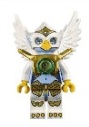 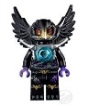 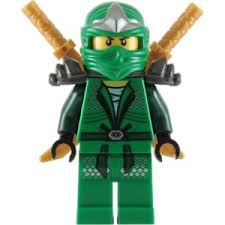 0.91
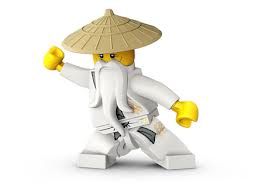 0.35
0.70
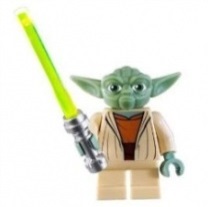 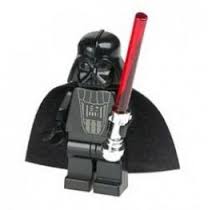 0.21
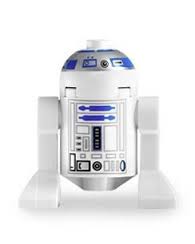 0.63
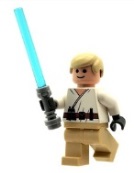 0.84
0.56
0.42
ADS Computation: Dynamic Programming
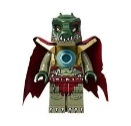 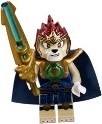 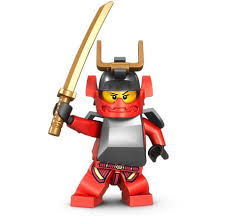 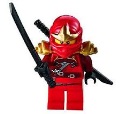 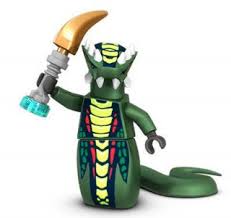 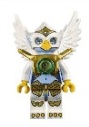 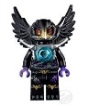 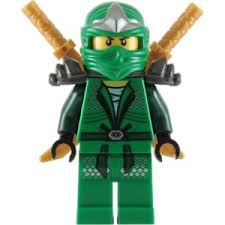 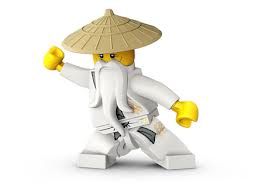 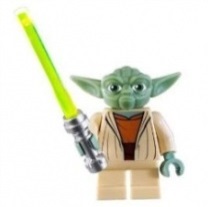 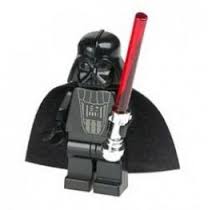 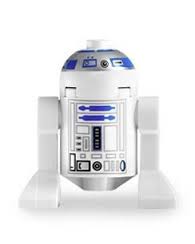 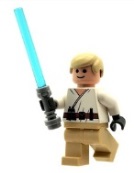 ADS Computation: Dynamic Programming
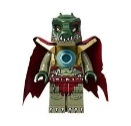 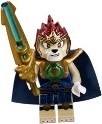 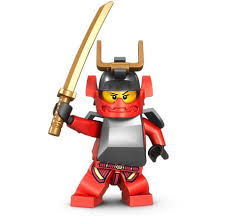 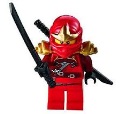 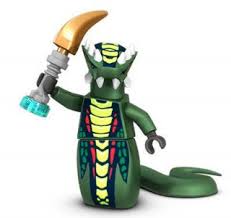 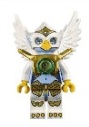 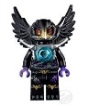 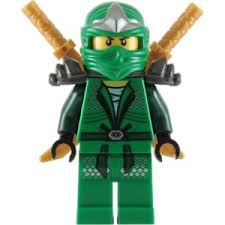 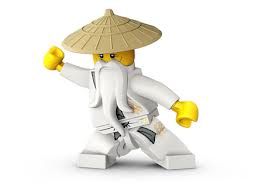 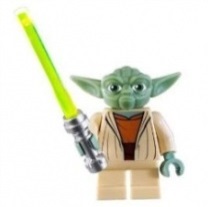 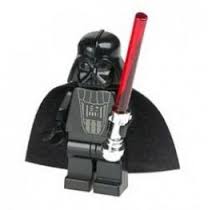 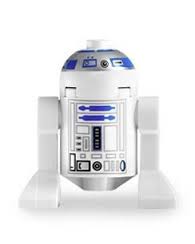 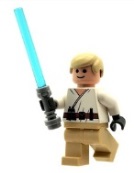 ADS Computation: Dynamic Programming
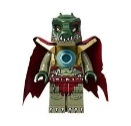 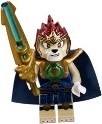 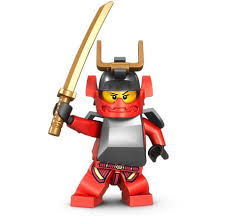 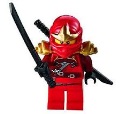 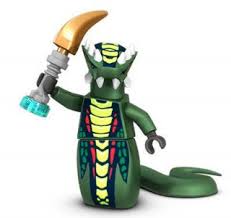 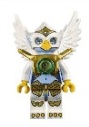 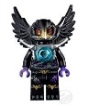 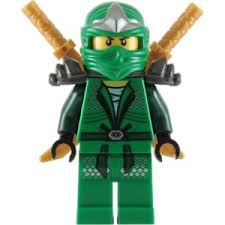 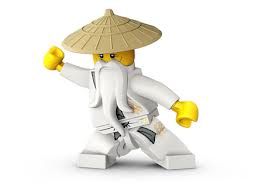 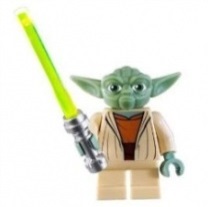 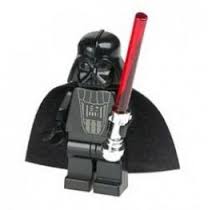 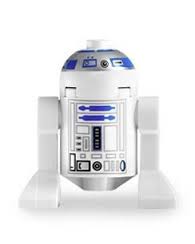 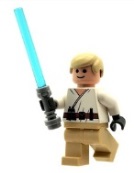 ADS Computation: Dynamic Programming
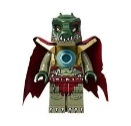 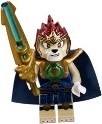 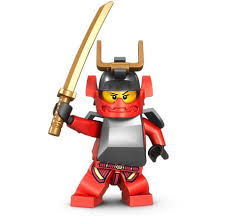 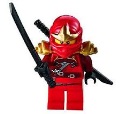 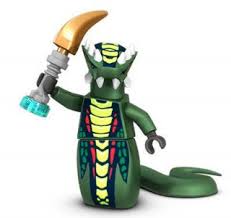 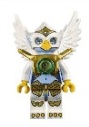 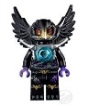 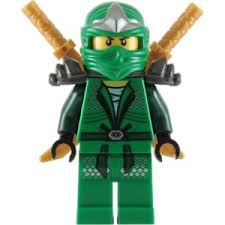 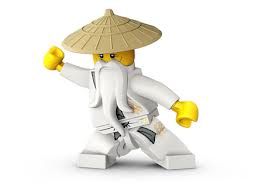 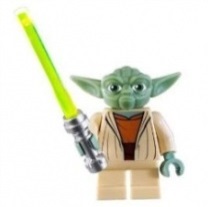 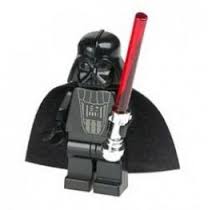 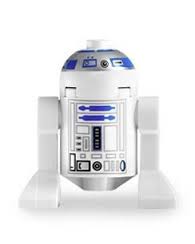 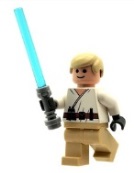 ADS Computation: Dynamic Programming
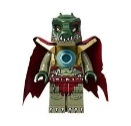 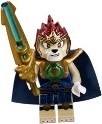 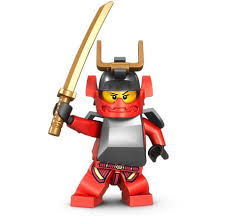 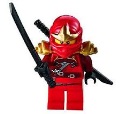 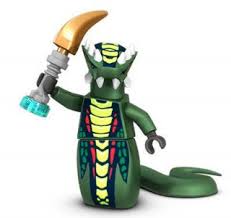 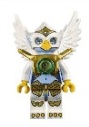 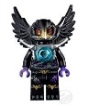 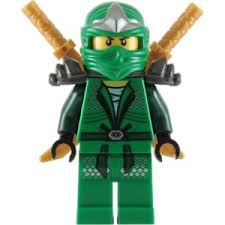 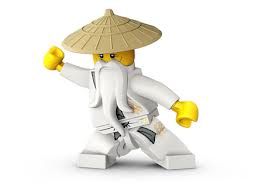 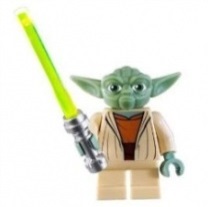 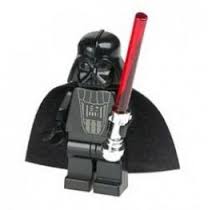 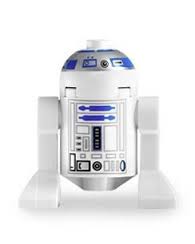 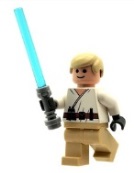 ADS computation: Analysis
ADS computation: Comments
Pruned Dijkstra ADS computation can be parallelized, similarly to BFS reachability sketches,  to reduce dependency.
DP can be implemented via (diameter number of) sequential passes over edge set. We only need to keep in memory k entries for each node (k smallest hashes so far).
It is also possible to  perform a distributed computation where nodes asynchronously communicate with neighbors.  Entries can be modified or removed.  This incurs overhead.
Next: Some ADS applications
Next: Some ADS applications
Using ADSs
Some ADS applications
Cardinality/similarity of neighborhoods by extracting Min-Hash sketches
Closeness Centralities: HIP estimators
Closeness similarities  
Distance oracles
Closeness Centrality
Based on distances to all other nodes
Issues:
Does not work for disconnected graphs
Emphasis  on contribution of “far” nodes
Closeness Centrality
Based on distances to all other nodes
Closeness Centrality
Based on distances to all other nodes
HIP estimators for ADSs
Example: HIP estimates
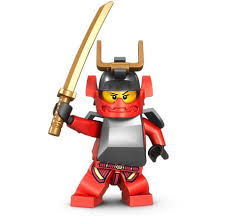 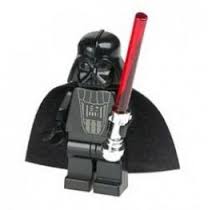 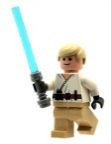 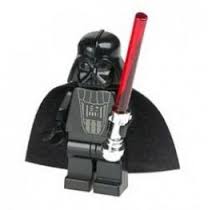 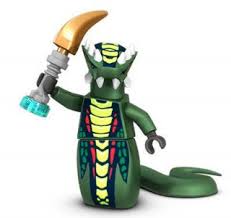 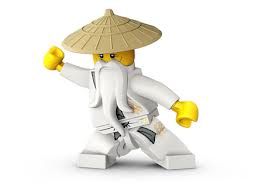 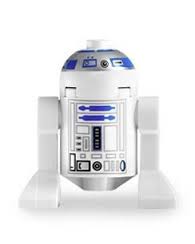 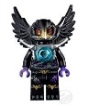 0.63
0.42
0.14
0.35
0.56
0.21
0.07
Example: HIP estimates
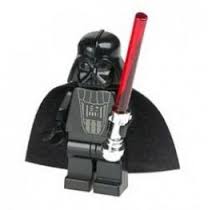 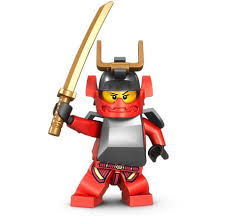 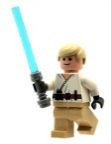 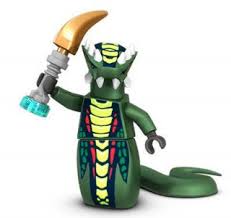 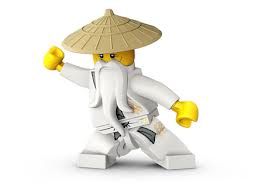 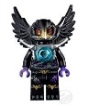 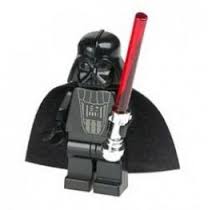 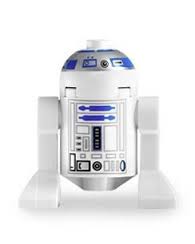 distance:
Example: HIP estimates
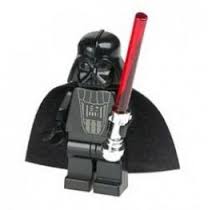 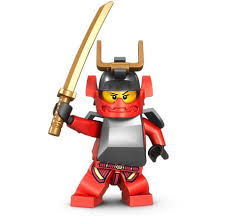 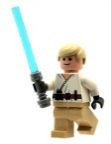 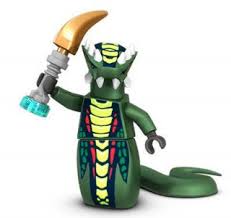 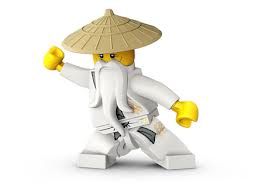 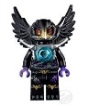 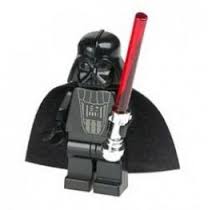 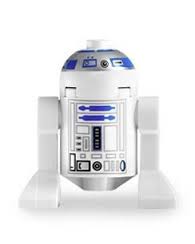 distance:
Example: HIP estimates
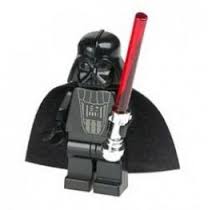 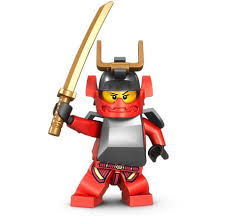 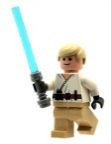 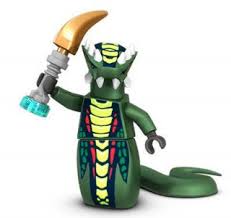 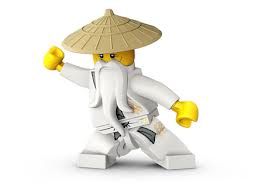 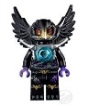 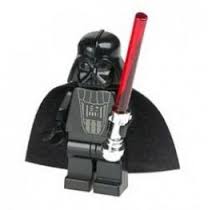 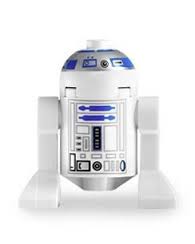 distance:
Estimating Closeness Centrality
Lemma:  The HIP estimator
We do not give the proof here
Closeness Centrality Interpreted as the L1 norm of closeness vectors
Next: Some ADS applications
Cardinality/similarity of neighborhoods by extracting Min-Hash sketches
Closeness Centralities: HIP estimators
Closeness similarities  
Distance oracles
Closeness Similarity
Estimating Closeness Similarity
We do not give the proof here
Next: Some ADS applications
Cardinality/similarity of neighborhoods by extracting Min-Hash sketches
Closeness Centralities: HIP estimators
Closeness similarities  
Distance oracles
Estimating SP distance
What can we say about the quality of this bound ?
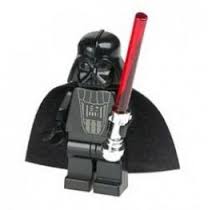 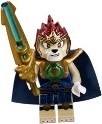 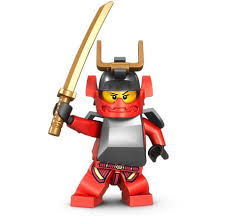 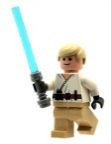 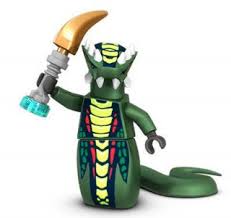 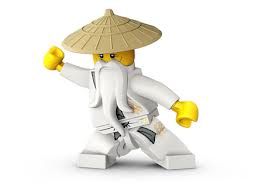 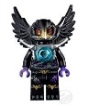 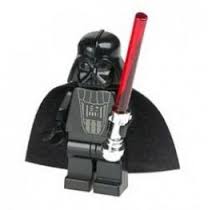 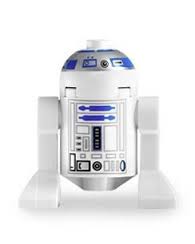 0.63
0.42
0.56
0.07
0.35
0.21
0.14
distance:
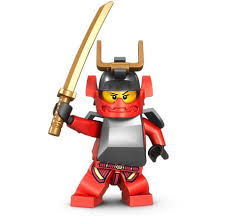 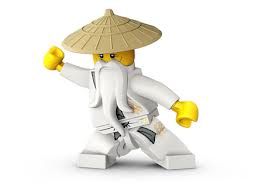 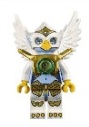 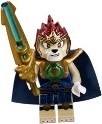 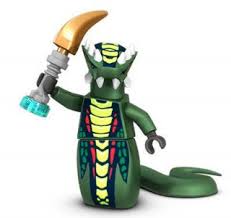 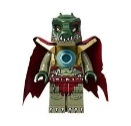 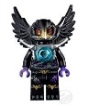 0.77
0.91
0.35
0.49
0.21
0.14
0.07
distance:
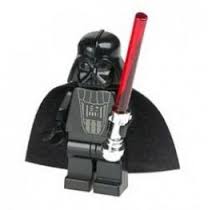 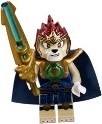 10+15=25
10+4=14
10+15=25
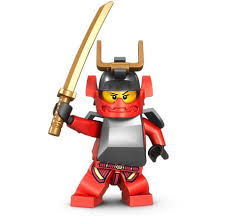 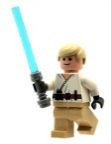 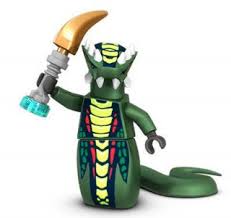 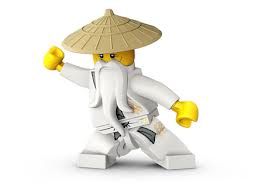 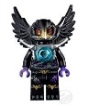 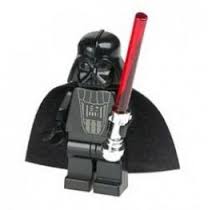 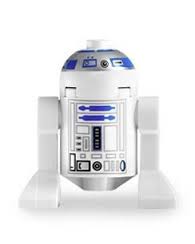 0.63
0.42
0.56
0.07
0.35
0.21
0.14
distance:
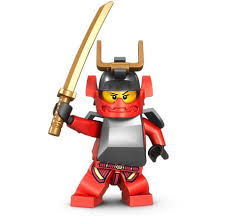 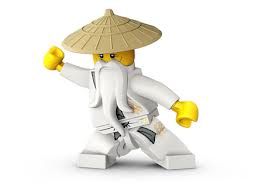 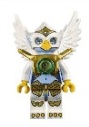 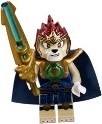 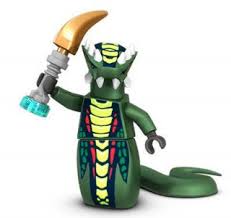 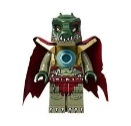 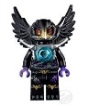 0.77
0.91
0.35
0.49
0.21
0.14
0.07
distance:
[Speaker Notes: In this case, bound is equal to SP distance]
Query time improvement:  Only test Min-Hash nodes membership in other ADS
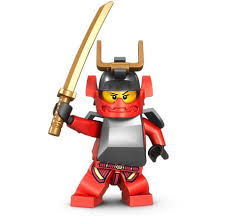 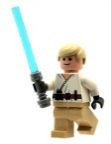 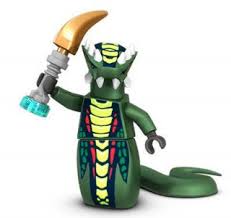 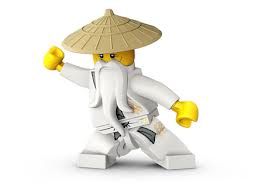 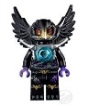 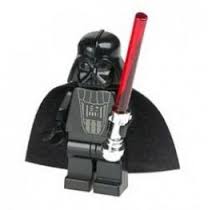 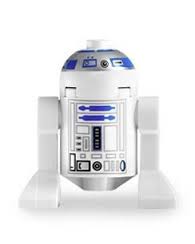 0.63
0.42
0.56
0.07
0.35
0.21
0.14
distance:
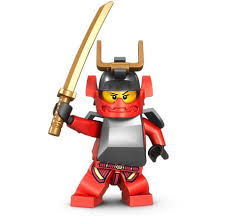 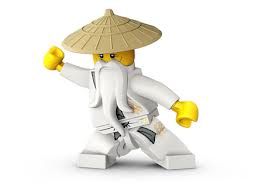 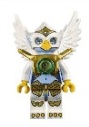 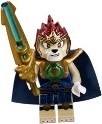 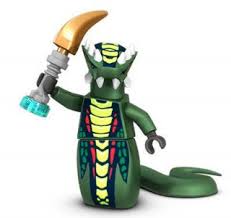 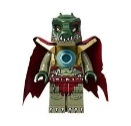 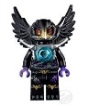 0.77
0.91
0.35
0.49
0.21
0.14
0.07
distance:
[Speaker Notes: In this case the only intersection is “snake”, and the estimate is 25, much worse.  But the stretch worst-case bound holds…]
Query time
Comment: Theoretical worst-case upper bound on stretch  is same, but in practice, estimate quality deteriorates with query time “improvements”: Better to use the full “sketch”
Bounding the stretch
Stretch:  ratio between approximate and true distance
Bounding the stretch
We prove a slightly weaker version in class
More generally….
Argument holds for any two neighborhoods in the sequence:
Bibliography
Closeness centrality on ADSs using HIP: E. Cohen “All-Distances Sketches, Revisited: HIP Estimators for Massive Graphs Analysis” arXiv 2013
Closeness similarity and distance oracles using ADSs: E. Cohen, D. Delling, F. Fuchs, A. Goldberg,M. Goldszmidt, and R. Werneck. “Scalable similarity estimation in social networks: Closeness, node labels, and random edge lengths.” In COSN, 2013.
Related:
Distance distribution on social graphs: P. Boldi, M. Rosa, and S. Vigna. HyperANF: “approximating the neighbourhood function of very large graphs on a budget.” In WWW, 2011
More on distance oracles: M. Thorup U. Zwick “Approximate Distance Oracles”  JACM 2005
Next: (back to) Linear Sketches
Linear Transformations of the input vector to a lower dimension.
Examples:  JL Lemma on Gaussian random projections, AMS sketch
When to use  linear sketches?
Min-Hash sketches
Linear Sketches
Advantages of Linear Sketches